IDHAYA COLLEGE FOR WOMEN, KUMBAKONAM
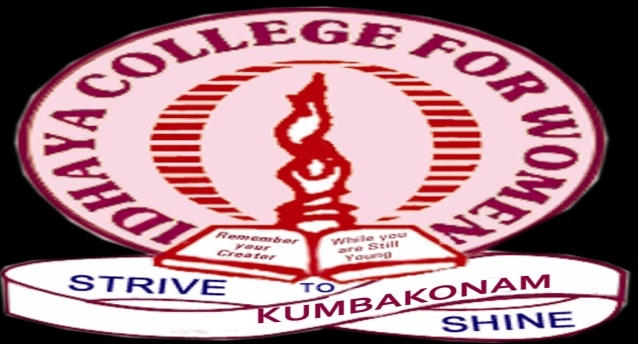 Class			: I MBA
Semester		: II
Subject			: Financial Management
Subject Code		: P16MBA10
Unit			: V
Topic			: 1. Sources of Finance
				  2. Dividend Policy
				  3. Types of Dividend Policy
				  4. CAPM
Faculty Name		: Mrs. G. Immaculate Priscilla, M.Com., M.Phil., B.Ed.,
				  Assistant Professor
				  Department of Management
				  Idhaya College for Women, Kumbakonam.
Content
Sources of Finance
Internal Financing
Dividend Policy 
Importance of Dividend Policy
Factors Affecting Dividend Policy
Types of Divided Policy 
Dividend Policy and share valuation 
CAPM
Financial Modelling
Objectives
Study the relationship between a firm’s dividend policy and the market value of its common stock.
Explain the Objectives of Dividend Policy in practice.
Understand the factors that influence a firms dividend policy.
Focus on the importance of the stability of dividend.
Gain the knowledge about dividend policy.
Learning Outcome
Sources of Finance
Internal Financing
Dividend Policy
Meaning
Importance
Factors Affecting Dividend Policy
Dividend Policy
Types of Dividend
Theories on Dividend Policy
Walter’s Model
Formula
Gordon’s Model
Formula
Modigliani – Miller Theory
Formula
Dividend Policy – Traditional Model
Dividend Policy on Share Valuation
Capital Asset Pricing Model
Meaning of CAPM
Financial Modelling
Uses of Financial Model
Conclusion
Watch Again